ЦЕЛЬ И ЗАДАЧИ 
Цель: Создание равных стартовых возможностей для каждого ребенка, для дальнейшего  успешного обучения в школе.
Проведение НОД с использованием нетрадиционных техник  решает следующие задачи:
создание условий для использования детьми разнообразных способов и материалов;
формирование у детей умения свободно выражать свой замысел;
развитие  интегративных качеств пространственного мышления, воображения и мелкой моторики рук; 
способствовать развитию чувства композиции, ритма,  цветовосприятия,      чувства фактурности и объёмности;
воспитание  уверенности в своих силах, побуждение  детей к творческим поискам и решениям.
Какими методами нетрадиционного рисования мы в месте с детьми пользуемся ?
Тычок  жесткой полусухой кистью.
Рисование ладошкой.
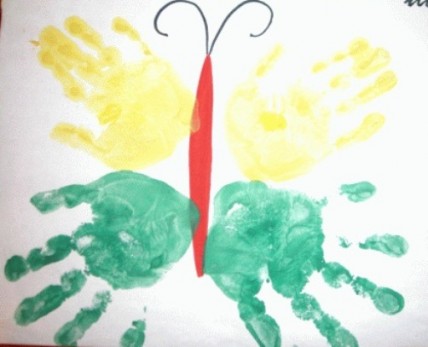 Точечный рисунок.
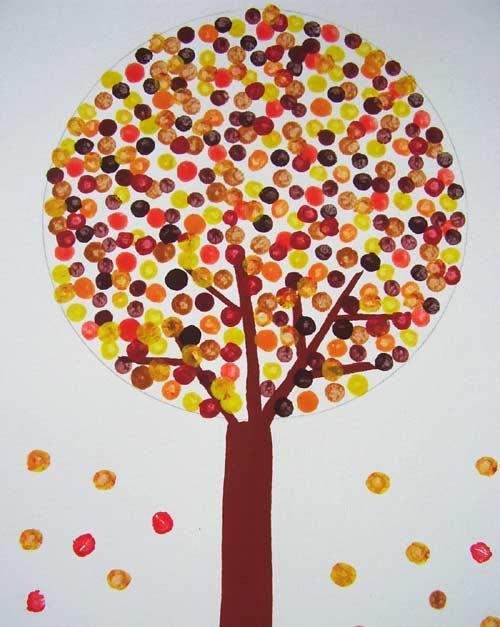 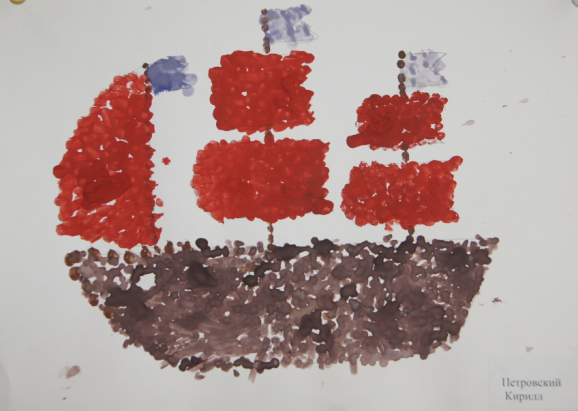 Кляксография.